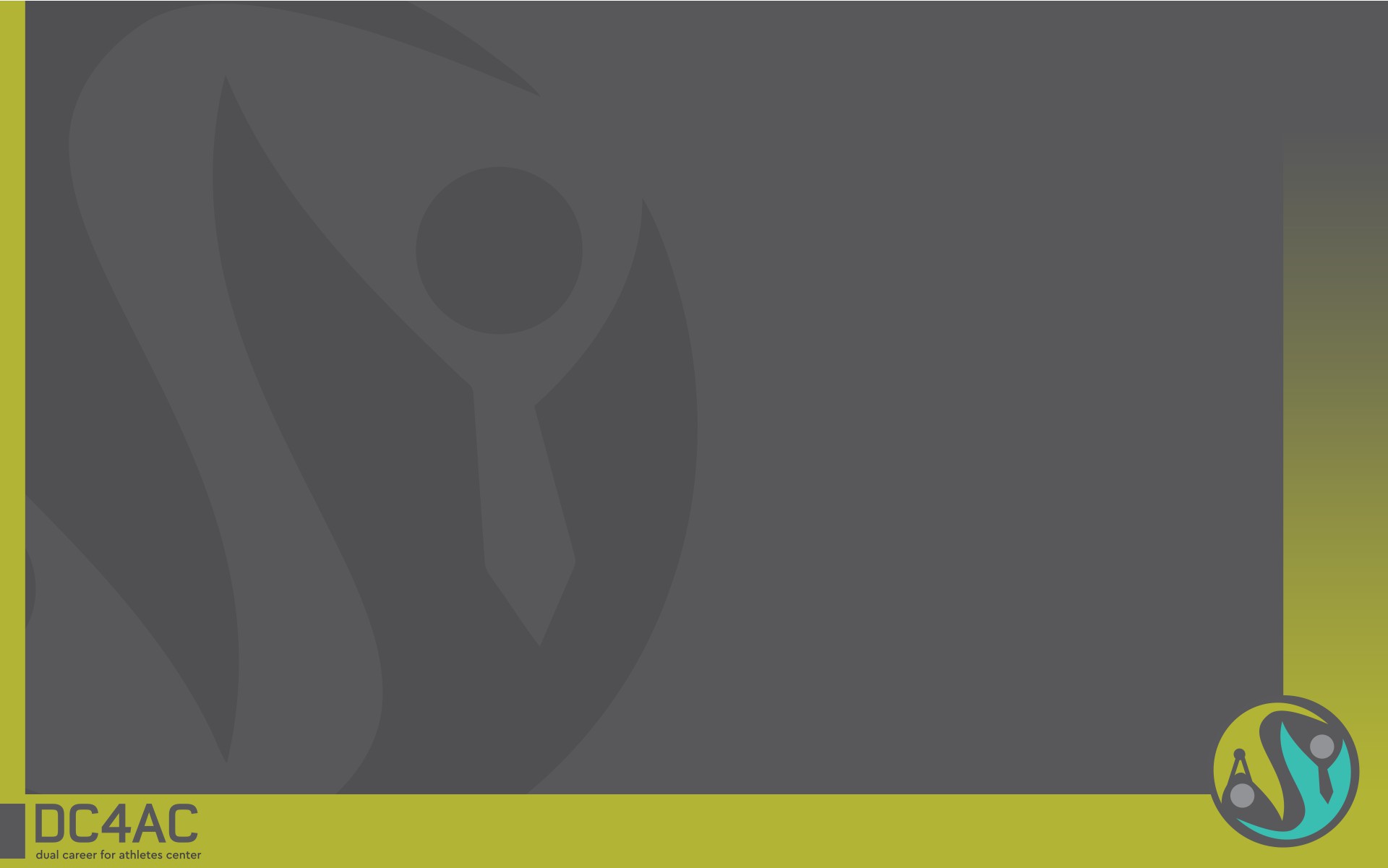 Work Package 2
WP 2.1 - Analysis of the gaps and weakness in the national public laws and regulations):

1. Missing conceptual and legislative over-roofing of issues of DC.

2. A lack of legal framework and sustainable governmental policy – missing cooperation among the departments and coordination on the side of the Slovak government.
 
3. Missing counselling services for athletes provided by the network of experts.
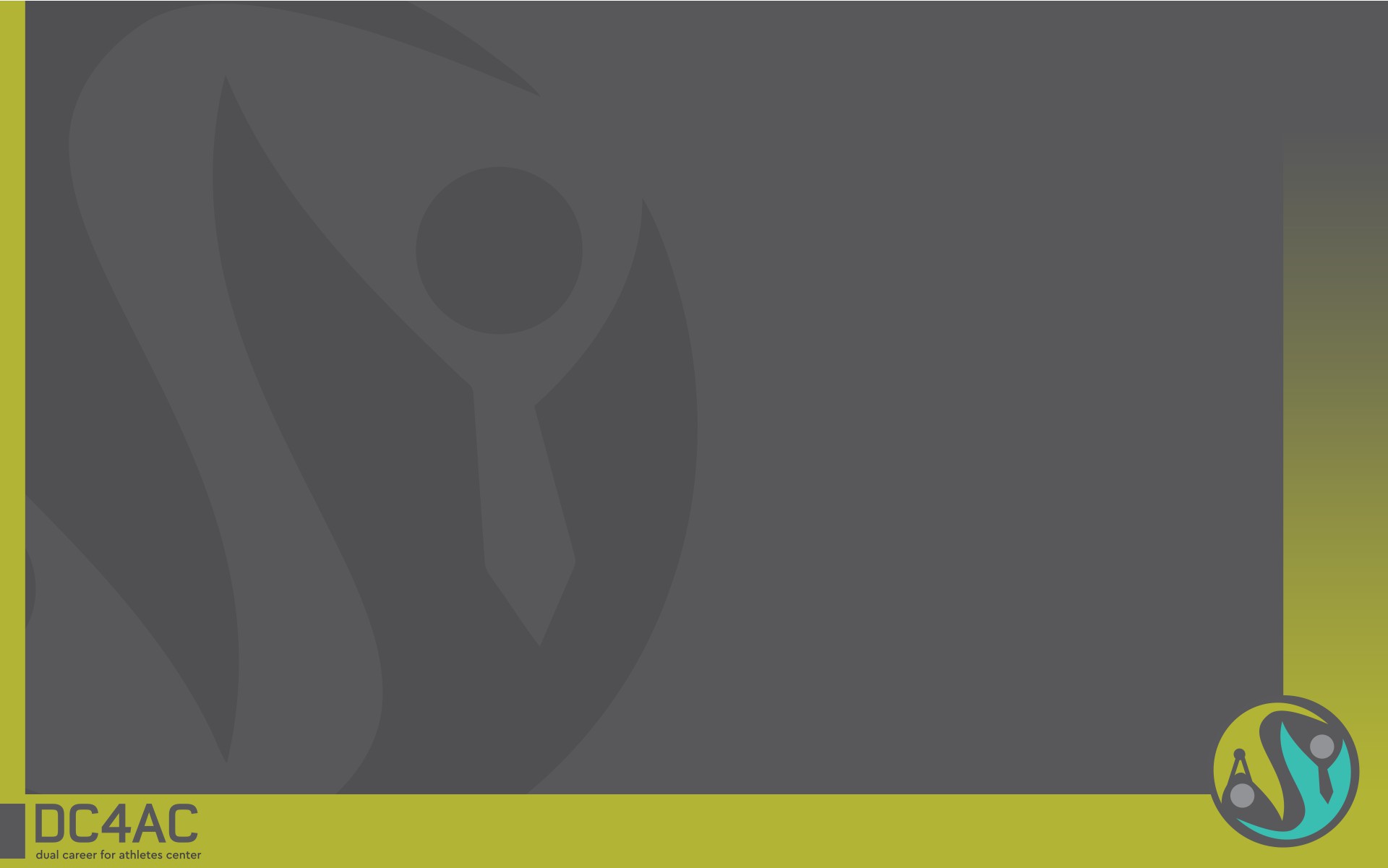 Work Package 2
WP 2.1 - Analysis of the gaps and weakness in the national public laws and regulations):

4. Missing specialized professional courses of consultant services for dual career in sport for coaches, educational/occupational consultants, tutors and academic advisors.
 
5. Missing training of athletes focusing on self-management, legal and economic education, entrepreneurship, healthy life-style and personal development.
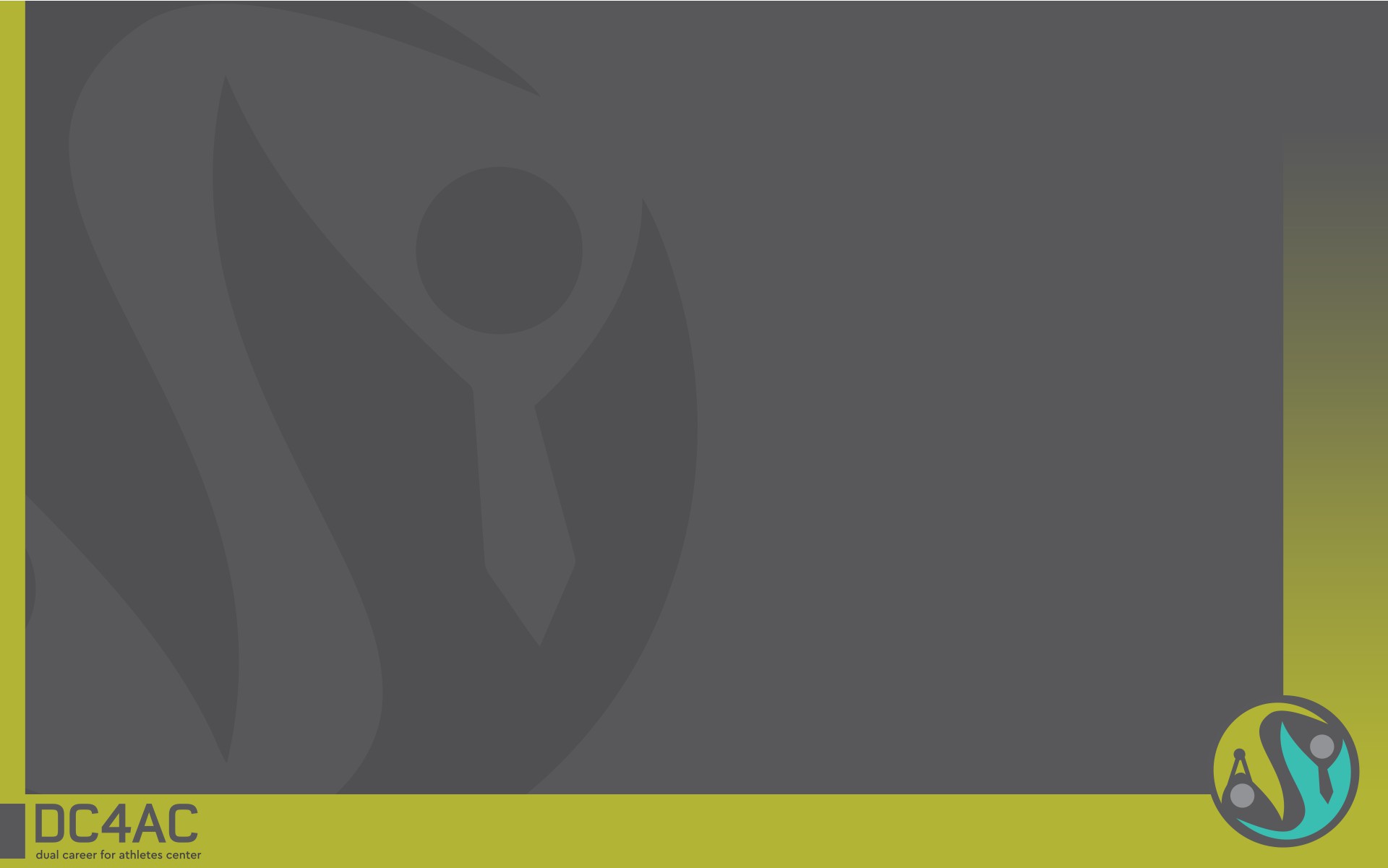 Work Package 2
WP2. 4 - Expert from education, sport and job-market domains will be invited in Round Tables 

Results:

Responsible stakeholders did not accept invitation to the round table which was planned for February. Next meeting in May!!!!!
Discussions with the people from the Slovak Ministry of Education,
	Union of employers, ADECCO Slovakia, Ministry of Economy
The Slovak Ministry of Education started to work on some legislative 	materials to be put forward for discussion at different ministerial 	departments.
ADECCO organizes a „Career program for athletes“ – feeble 	interest on the side of athletes and unions!
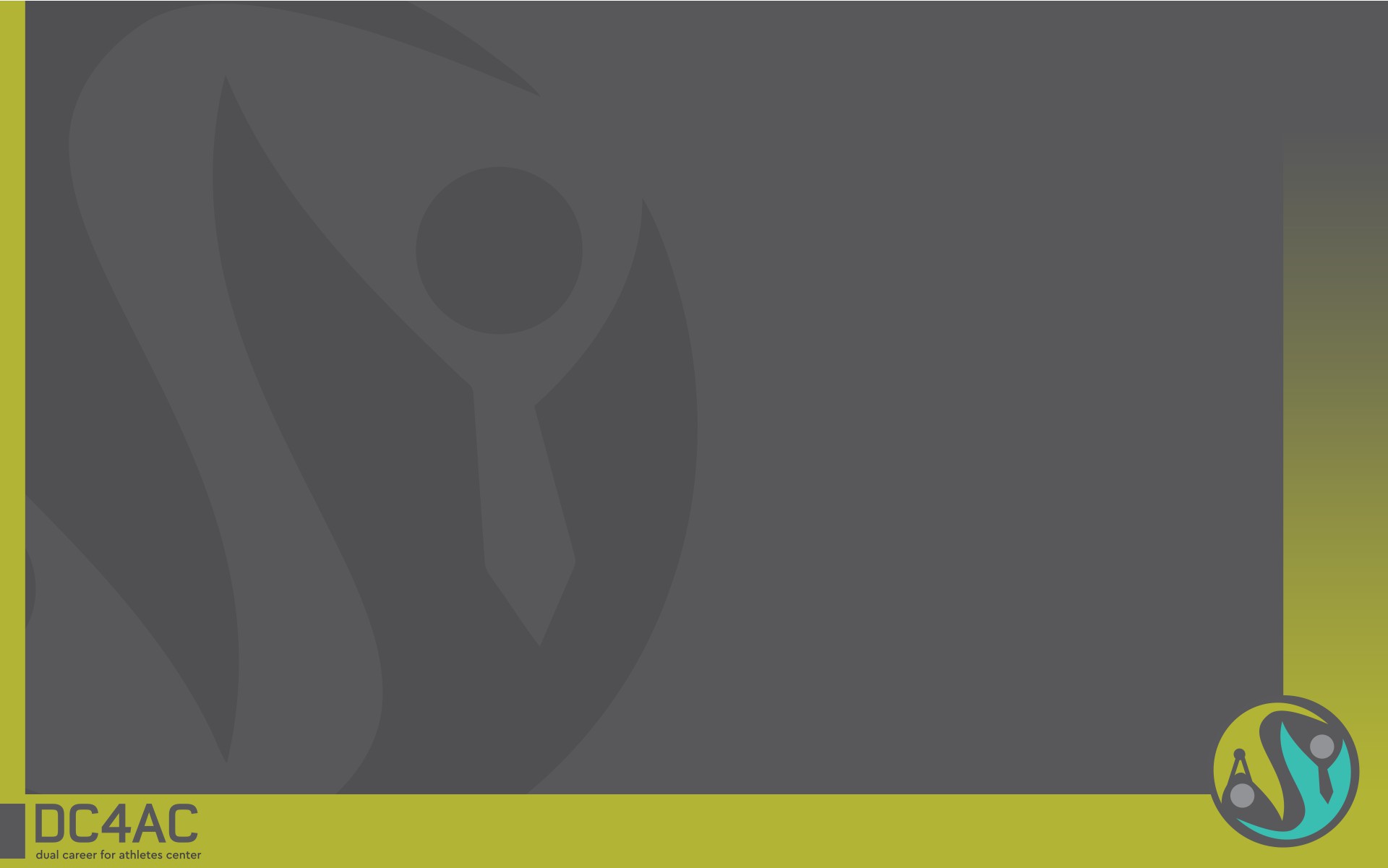 Work Package 2
WP2.3 - Policy proposals on DC in sport:

Study on educational rights for talented and elite athlets:

Elaborate a national conceptual strategic document in order to ensure  dual  career of young talented athletes.

2.   Amend the existing legislation with the aim to allow for the 	development 	of dual career of athletes by means of  	supporting measures, but also by removing barriers with 	regard to study prolonging, professional preparation or 	other handicaps in relation to athletes.
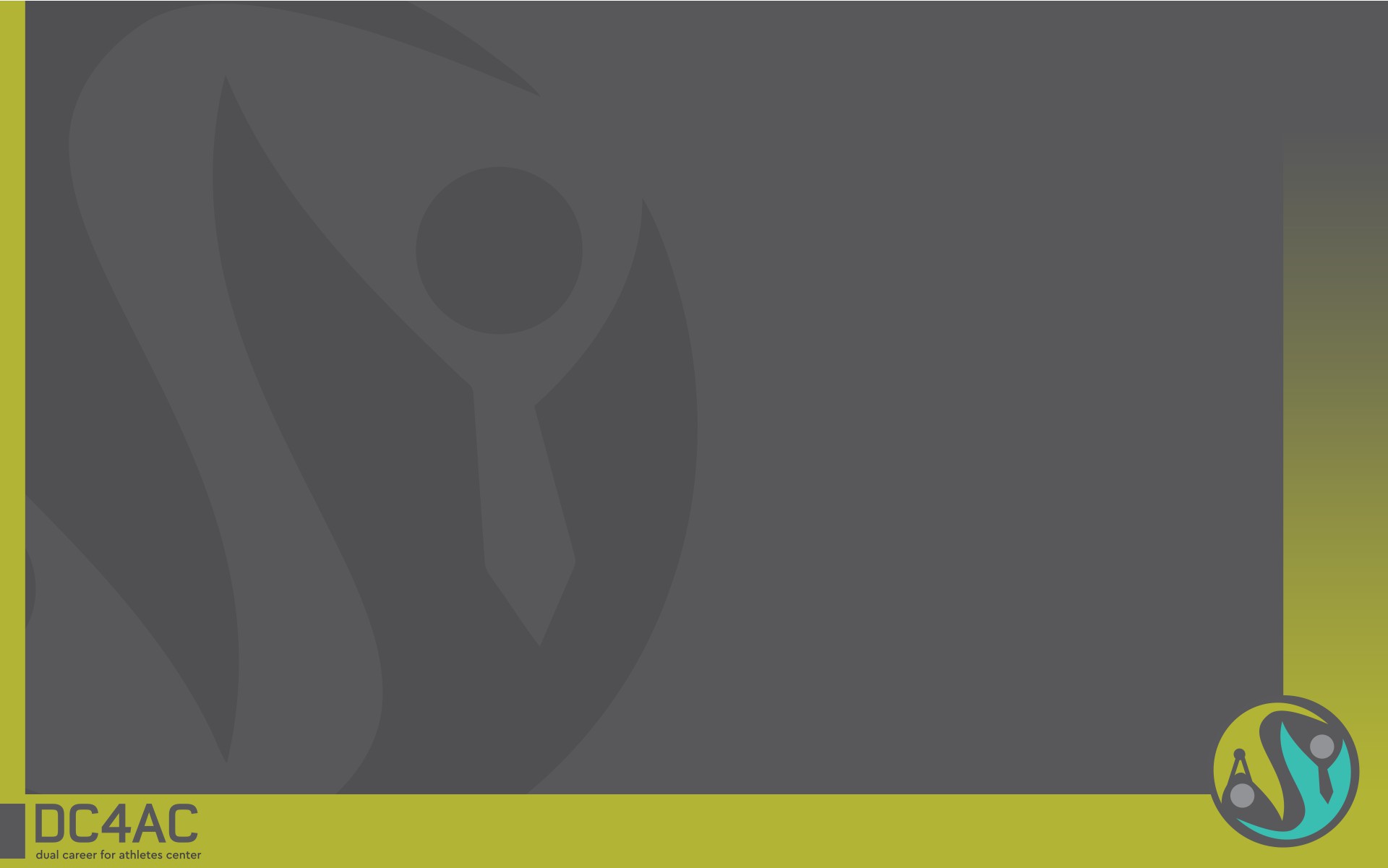 Work Package 2
WP2.3 - Policy proposals on DC in sport:

B. Study on the process of career selection by former athletes:

Elaborate and accredit the Course of Counselling for DC 	within the framework of further education of athletes. 	Universities, sport unions, sport academies and the 	National Sports Centre should be the operators.

2.   Implement into the Act on Higher Education the Statute of 	State Representative, which would allow for a more simple 	access to professional qualification by recognizing sport 	experience of elite athletes.
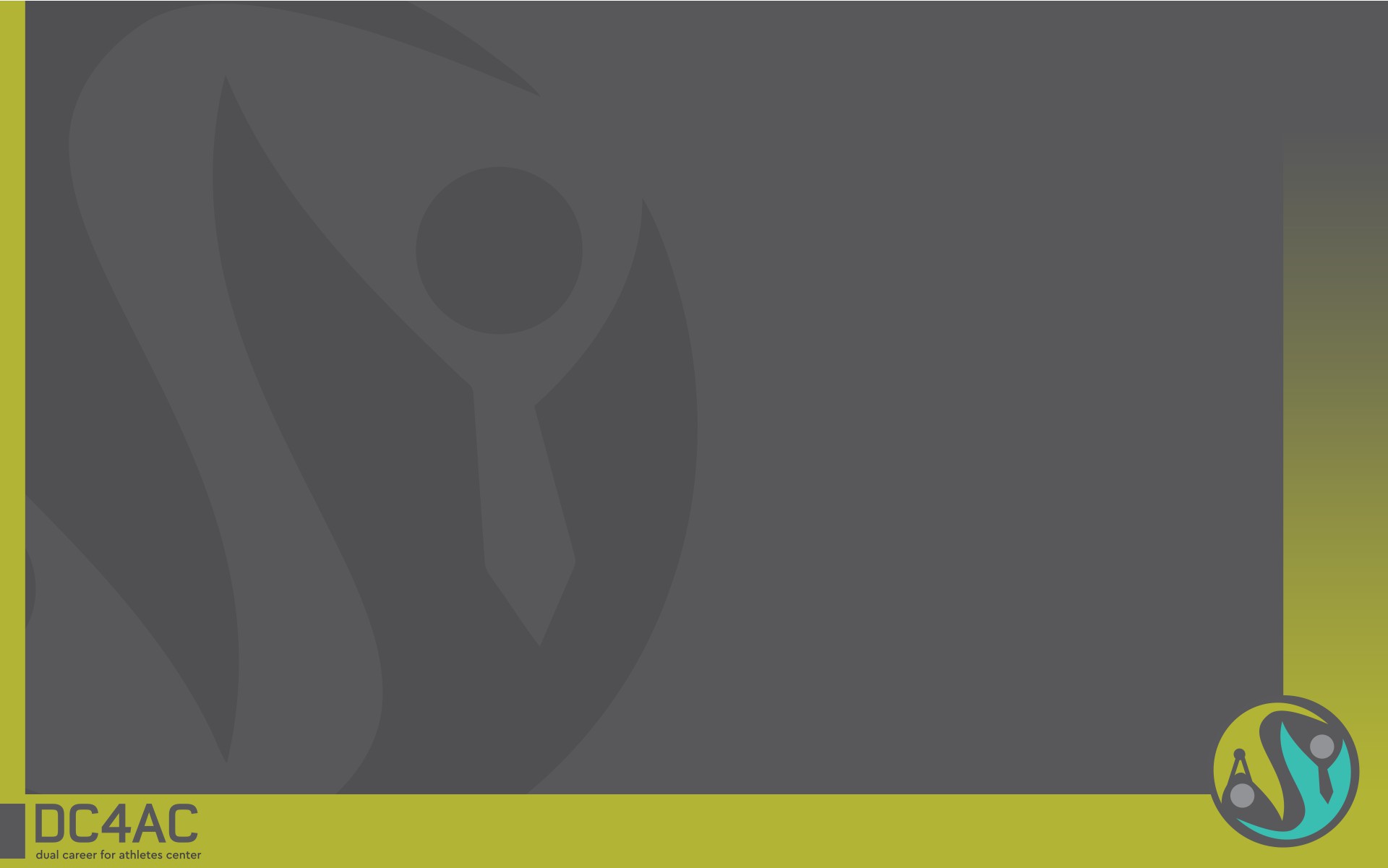 Work Package 2
WP2.3 - Policy proposals on DC in sport:

3. Incorporate ADECCO Slovakia into professional guaranteeing 	over-roofing the job consultancy, professional consulting 	and placement of the athlete on the job market.
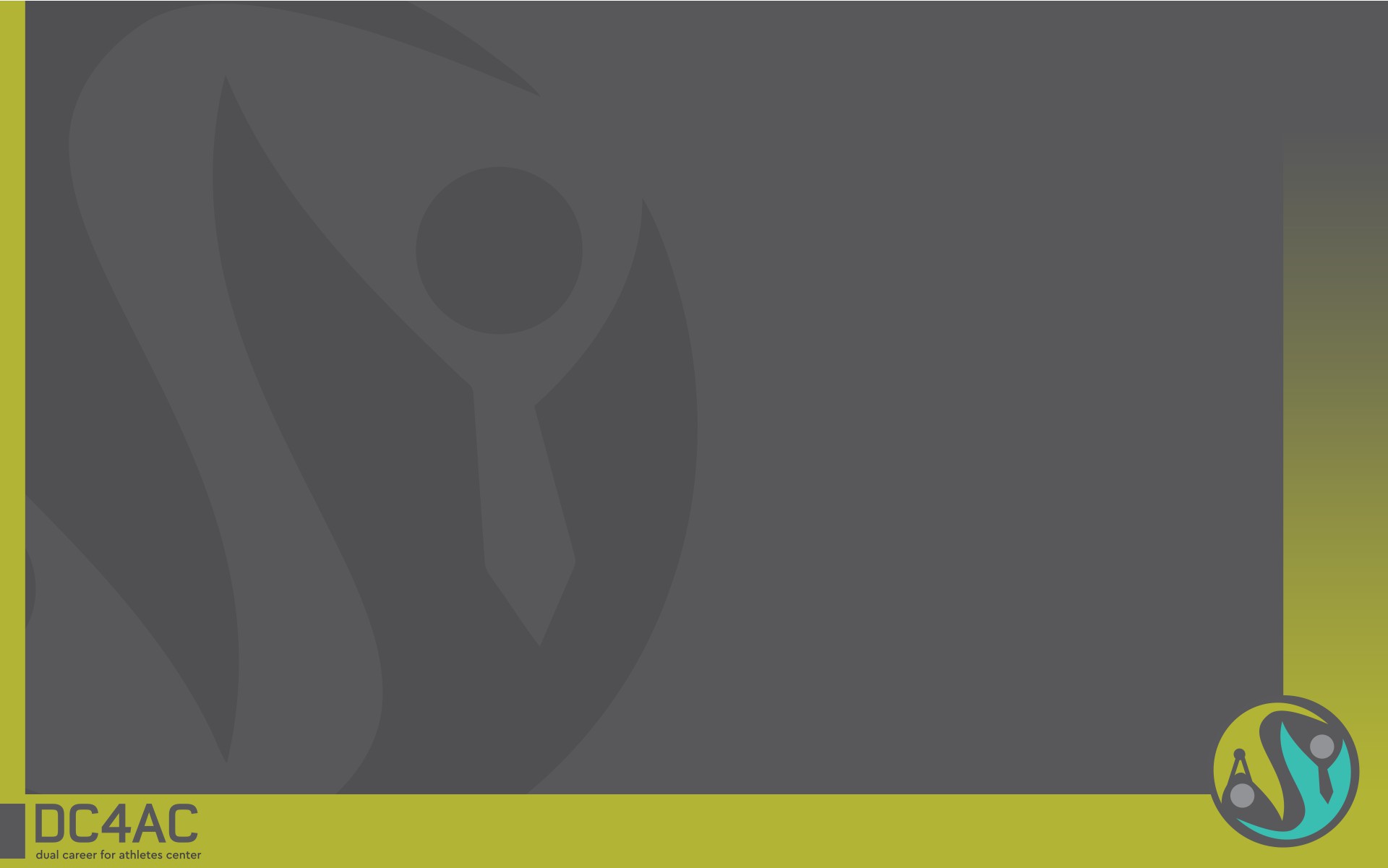 Work Package 2
WP2.3 - Policy proposals on DC in sport:

Health department:

Ensure that public healh bodies and private insurance providers offer complementary insurance protection in relation to injuries and health damages to working athletes and retired athletes.

Professional athletes should have a possibility to prepay pension programmes with tax adjustment and later after the termination of their sport career use the finances for educational programmes or busines start.
Government should create the scheme of financing social provision and retirement already during the sport career of athletes, which would compensate for the years spent during sport career, when athletes did not get any pension allowances.
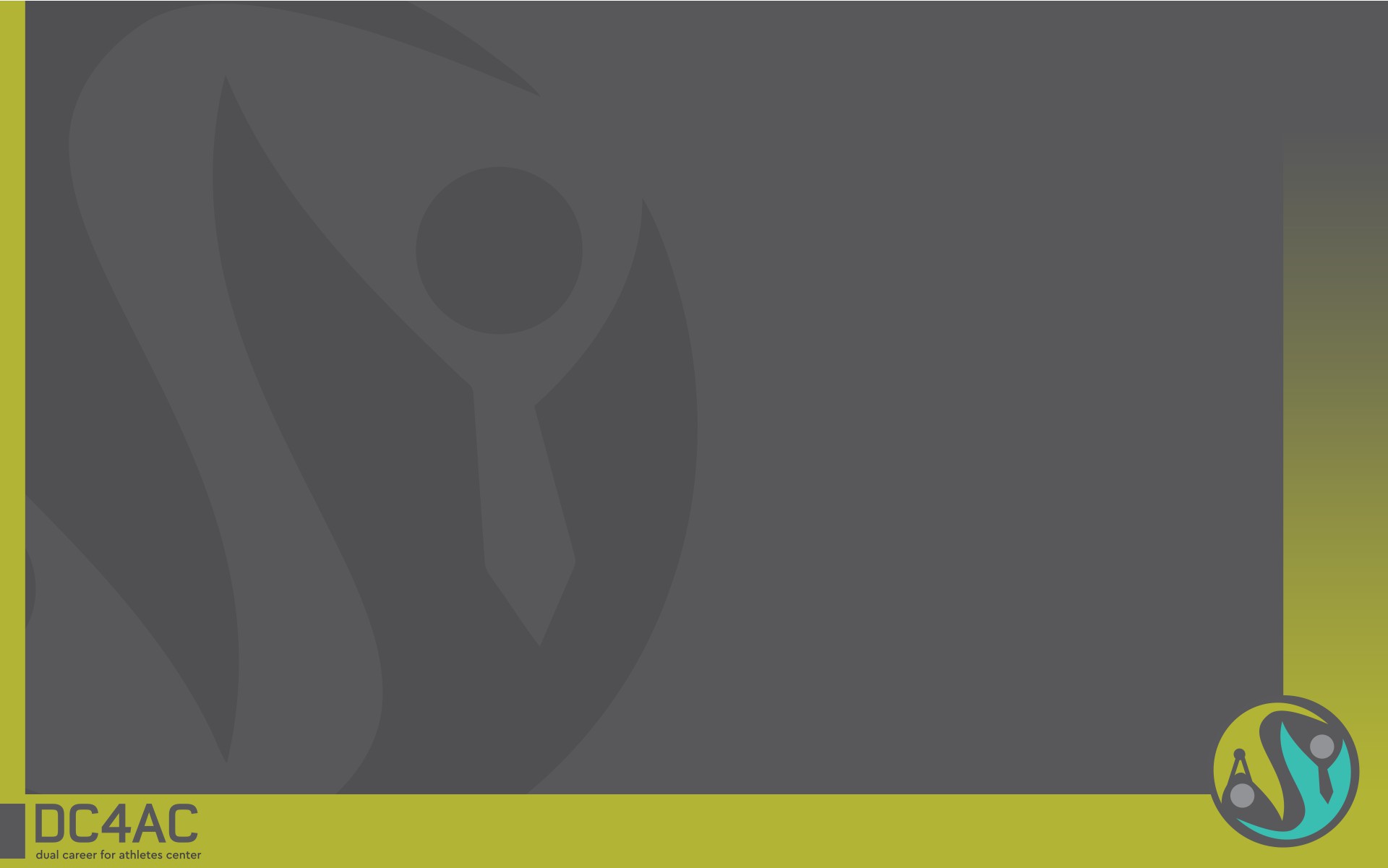 Work Package 2
WP2.3 - Policy proposals on DC in sport:

Department of Labour and Social Affairs:

Employers are not willing to meet their employees-athletes requirements concerning DC (combination of job and sport)
Athletes offer benefits to their employers:  striking features and soft skills, attitudes, resolution, endurance, discipline, adaptation and ability to overcome obstacles, etc. 

Proposition: provide athletes with consultancy in starting their business, offer them a simple access to qualification in sport based on their experience
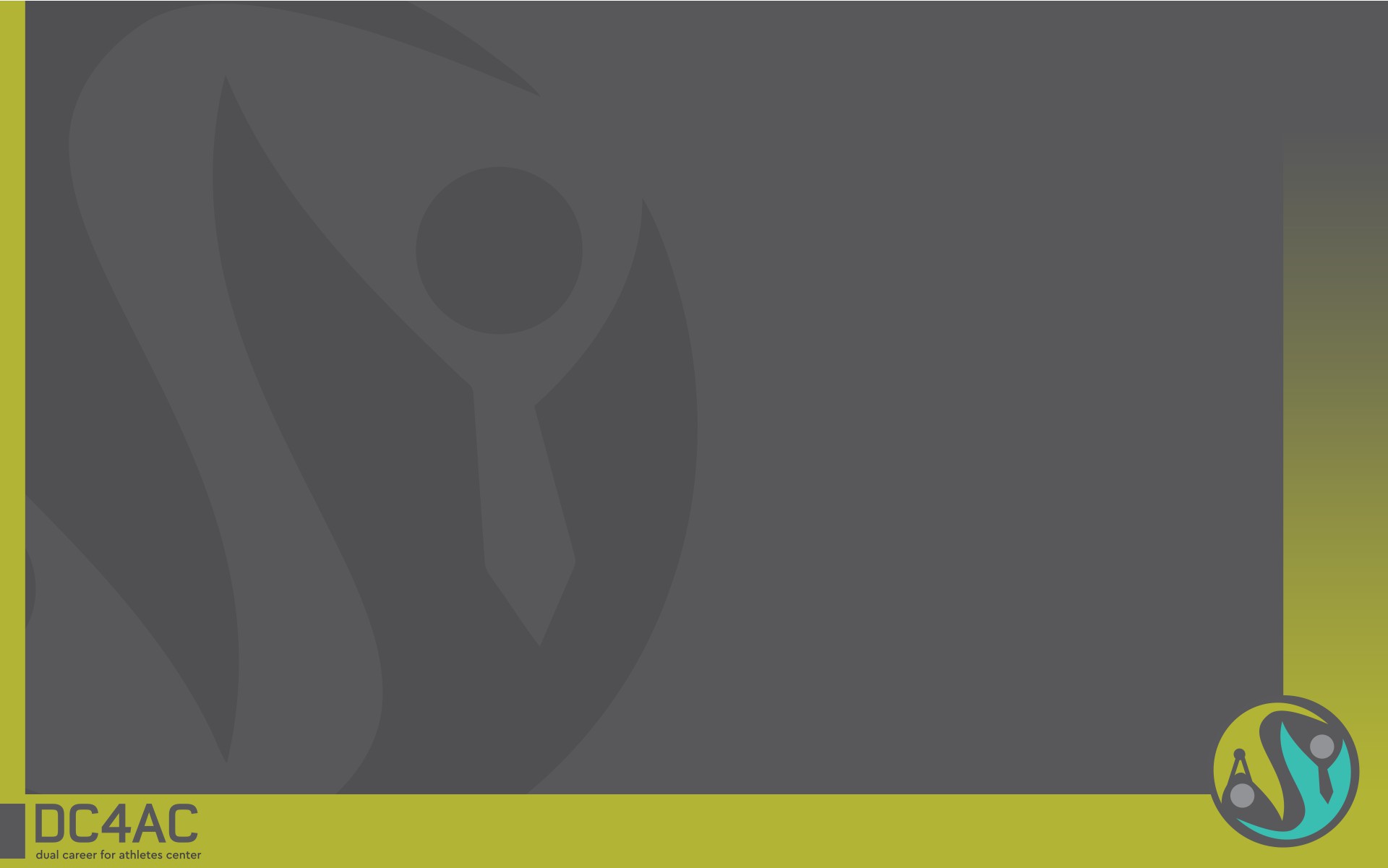 Work Package 2
WP2.3 - Policy proposals on DC in sport:

Department of Labour and Social Affairs:

Coaches of handicapped athletes often work part-time

Proposition: Ensure specific measures in emploeyrs (financial compensations during international competitions, camps, etc.) as part of an agreement on collective bargaining for professional coaches
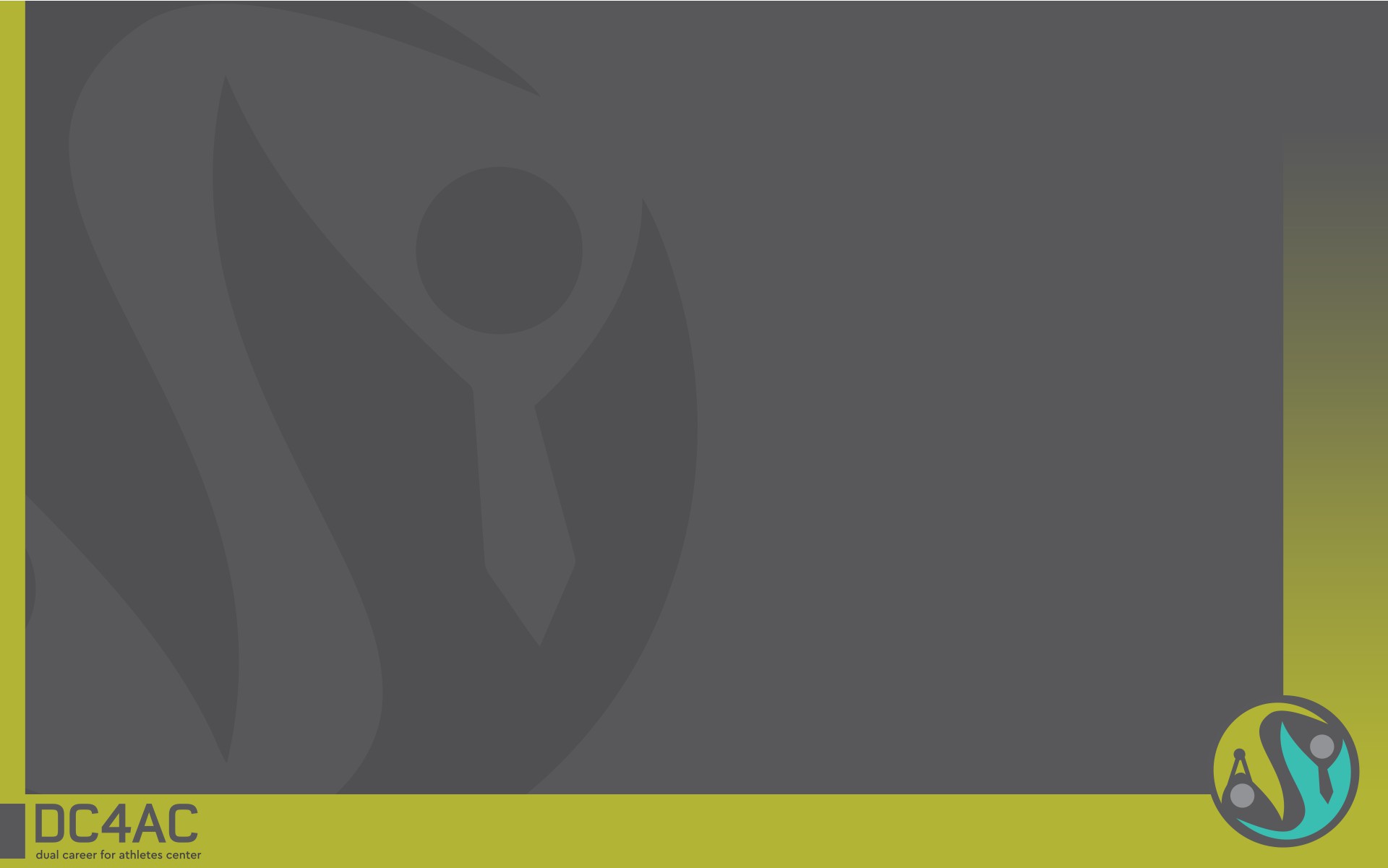 Work Package 2
WP2.3 - Policy proposals on DC in sport:

Ministry of Education:

Proposition: Create a special network of experts on DC from among:
- coaches and special tutors at sport unions, in departmental sport centres- professionals from organizations representing athletes- educational and occupational consultants in schools- sport psychologists- university experts dealing with study affairs- private counsellors...